Perkins Reserve Funds
August 13, 2018
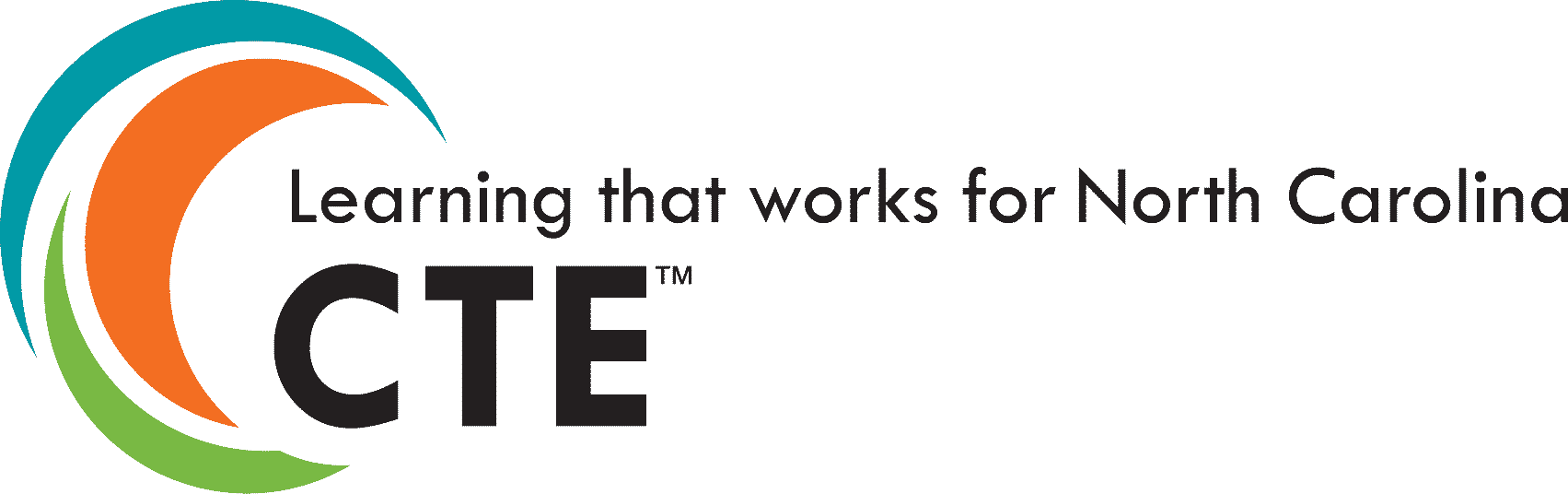 New Face
Darice McDougald
New CTE Administrative Assistant
mcdougaldd@nccommunitycolleges.edu
919-807-7129
Purpose
Enhance Career Pathways for Postsecondary Students
Strategic Plan 
Perkins Funds with Focus 
Allocation
Emphasis of Funds
Enhance Postsecondary Pathways 
Targeted Professional Development for Faculty Skill Upgrade in Pathway
Work Based Learning - 
Equipment to Support Postsecondary Pathway
Begin to Link with WIOA
Application for Funds
Approved Budget and Plan on File
These funds will be processed through the 112 report and will be tracked separately from the base allotment of Perkins funds allocated to your college in the 2018-19 Budget Package.
All funds will be coded to Voc. Code 28.
This amount needs to be submitted on the NCCCS 2-34 budget form submitted to ncperkins.org that is due by September 1, 2018.
Monitoring
Review of the Local Plan and Budget 
Sub heading on the Mid Year update
Year End Report – Integrated into the Basic Grant Year End Report
Perkins/CTE State Staff
Dr. Bob Witchger	Director, Career & Technical Education	WitchgerB@nccommunitycolleges.edu	919-807-7126
Dr. Tony R. Reggi	Coordinator, Career & Technical Education	ReggiA@nccommunitycolleges.edu	919-807-7131
Patti Coultas	Coordinator, Career & Technical Education	CoultasP@nccommunitycolleges.edu	919-807-7130
Chris Droessler	Coordinator, Career & Technical Education	DroesslerC@nccommunitycolleges.edu	919-807-7068
Darice McDougald	CTE Administrative Assistant	McDougaldD@nccommunitycolleges.edu	919-807-7129